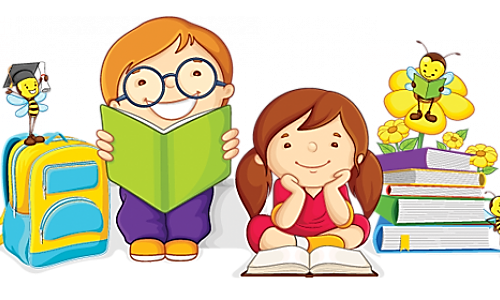 Математика
1 клас
Урок 2
Спільні та відмінні ознаки предметів. Поділ на групи. Лічба. 
Пряма, крива і ламана лінії
Створення позитивного клімату класу
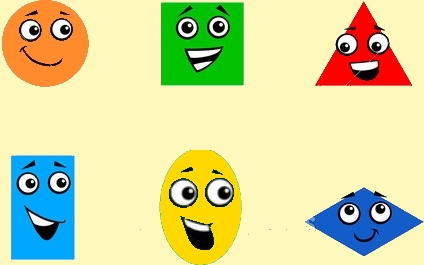 Настрій якої фігури вам зараз більше подобається? 
Назви колір і фігуру
Робота над загадками
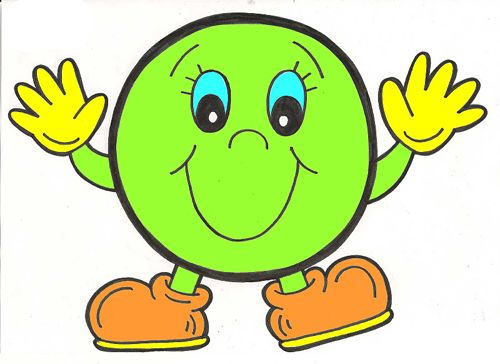 Я без сторін і без кутів,Як звуся, відгадай.І на малюнках дітлахівУ сонечку впізнай.
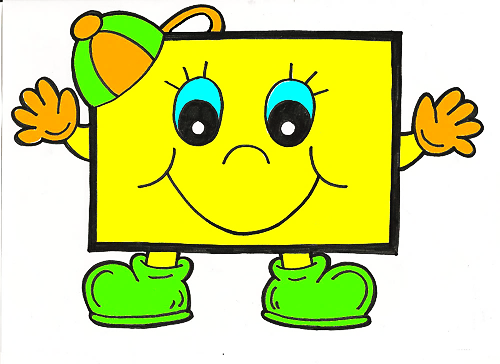 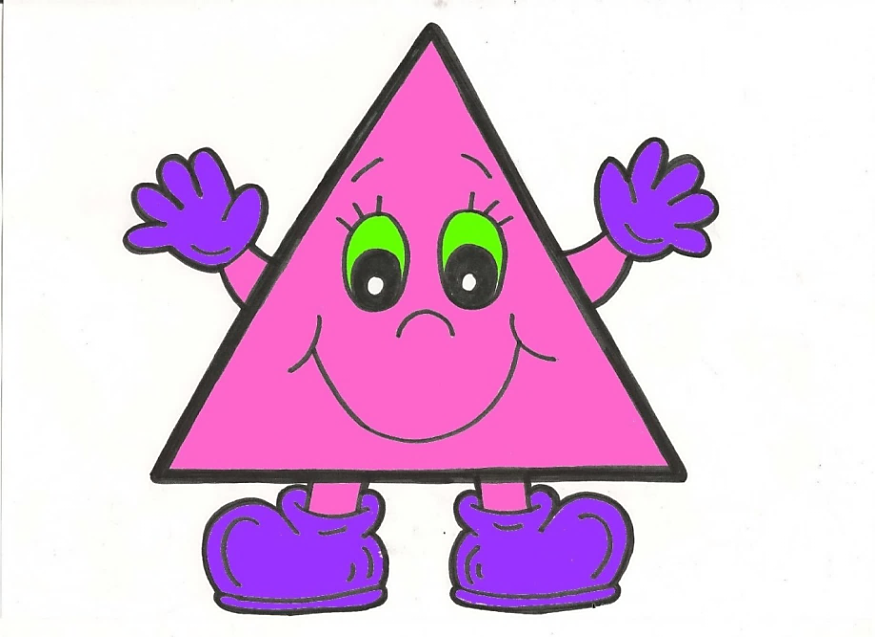 Круг
Прямокутник
На квадрат я дуже схожий.
Маю теж чотири сторони.
Тільки дві з них протилежні –
Однакової довжини.
А сусідні – різні.
Олівці Петрусь узяв,
Швидко щось намалював.
Хоч крути, а хоч верти,
Має тільки три кути.
Трикутник
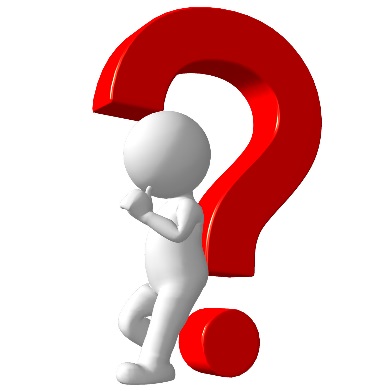 Лічба. Геометричні фігури
Скільки?
Скільки прямокутників? Трикутників?
Скільки квадратів? Кругів? Ромбів?
Вправа «Знайди зайву фігуру»
Знайди зайвий об’єкт. Поясни свій вибір.
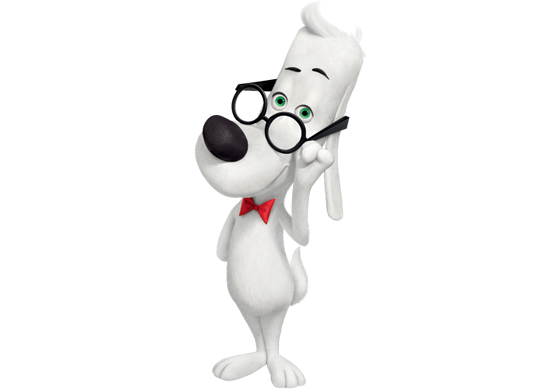 Повідомлення теми та завдань уроку
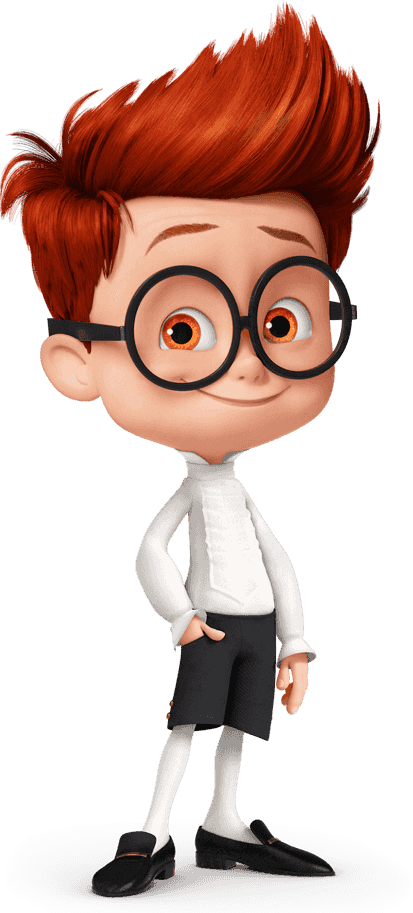 Сьогодні на уроці ми будемо визначати спільні та відмінні ознаки предметів, розподіляти їх на групи за цими ознаками.
Дізнаємося про такі геометричні фігури, як точка, пряма, крива, ламана лінії.
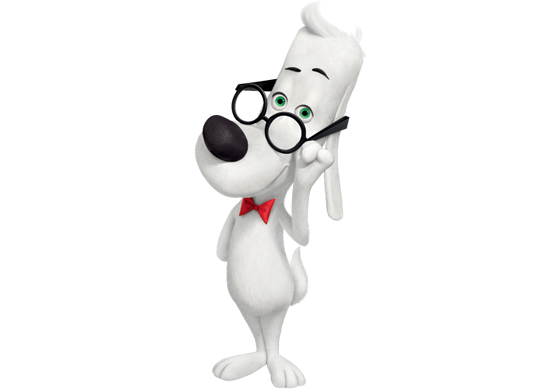 Спільні та відмінні ознаки предметів
Назви всі предмети, зображені на малюнку. Скільки їх? 
Чи є серед них однакові? Назви їх.
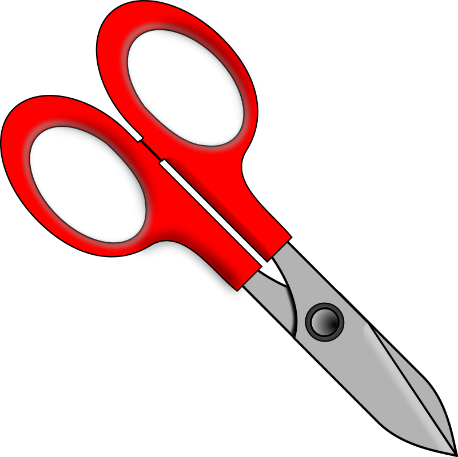 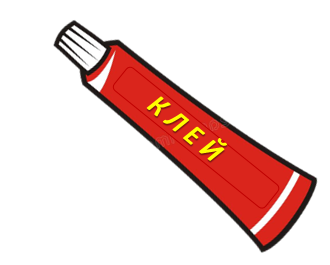 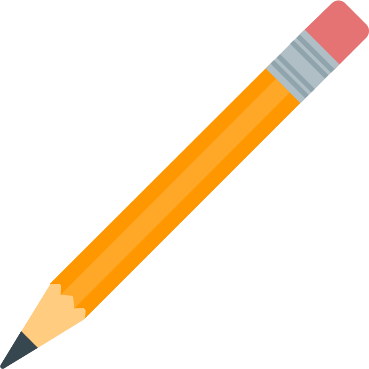 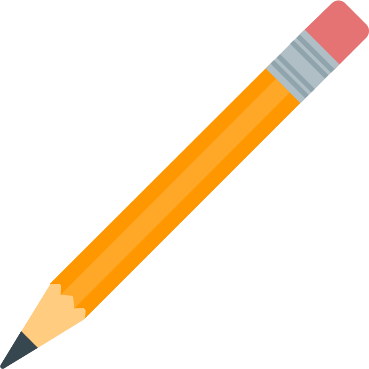 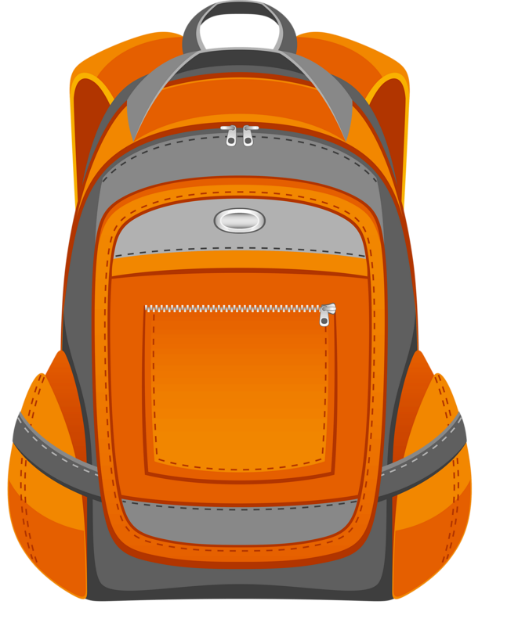 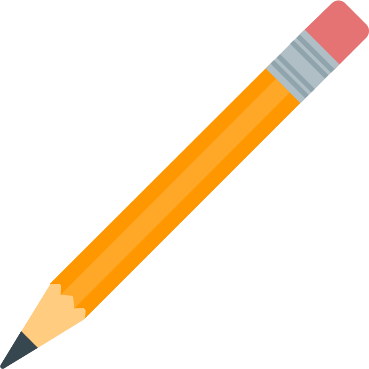 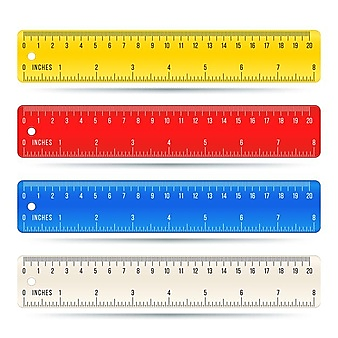 Підручник.
Сторінка
4
Спільні та відмінні ознаки предметів
Чому предмети об’єднані в групи саме так? 
 Що в кожній групі спільного, а що — відмінного?
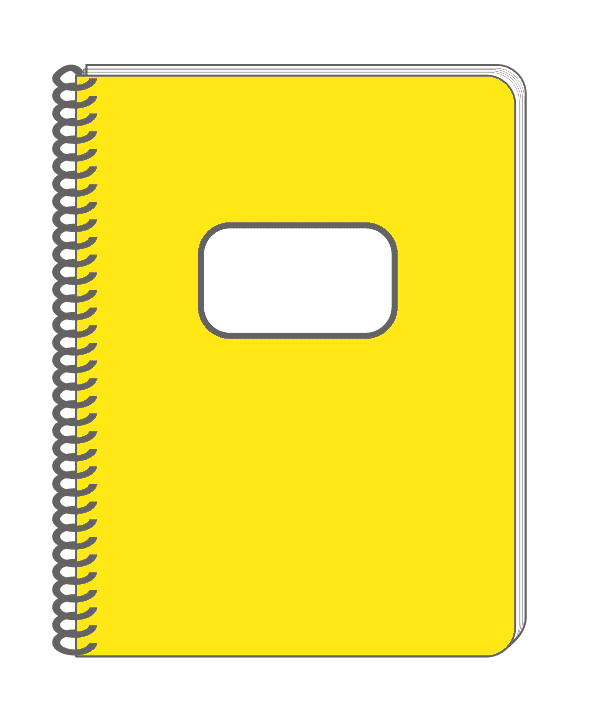 Ручки
Зошити
Гумки
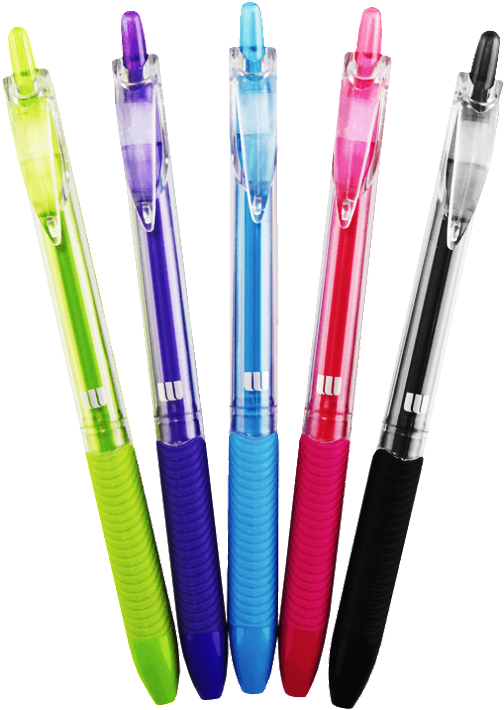 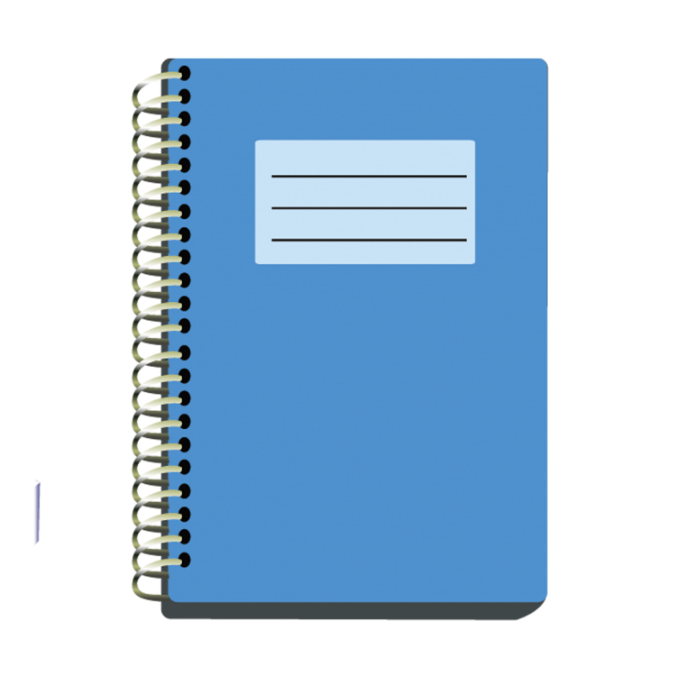 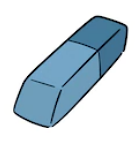 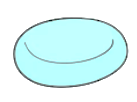 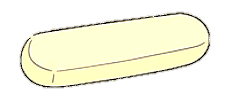 Підручник.
Сторінка
4
Спільні та відмінні ознаки предметів
Поділи предмети на дві групи. 
Назви ще по одному предмету, який можна віднести до кожної із цих груп.
Іграшки
Спортивне приладдя
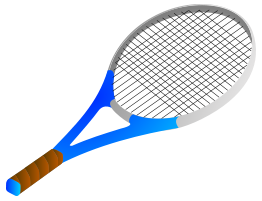 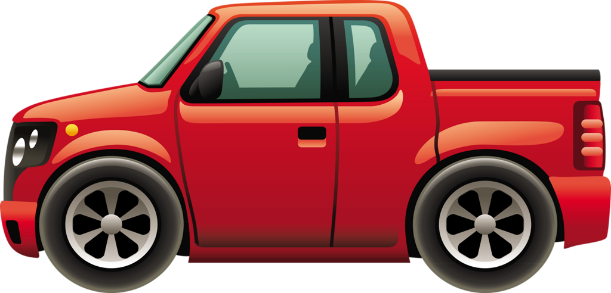 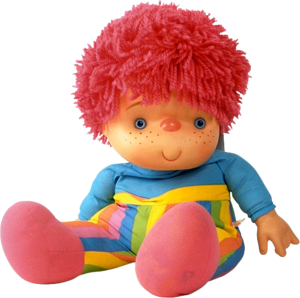 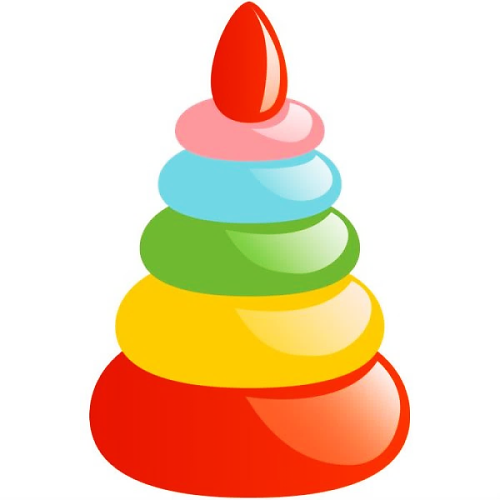 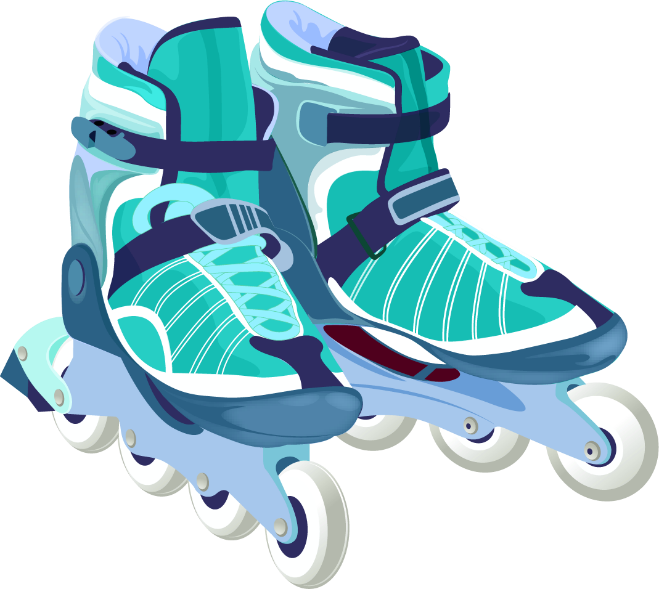 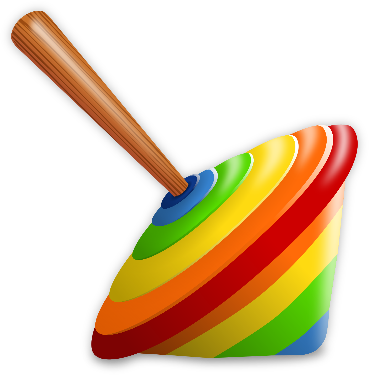 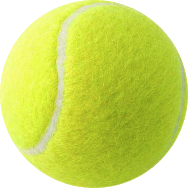 Підручник.
Сторінка
4
Актуалізація знань про геометричні фігури: точка, пряма, крива, ламана лінії
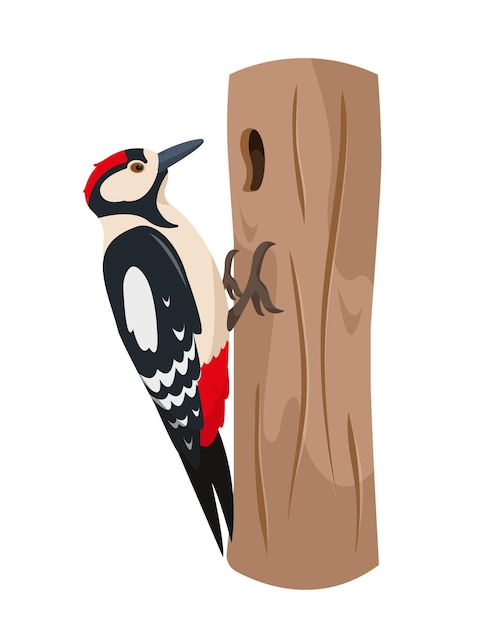 Дзьобом «стук!» по стовбуру
розумний тато-дятел: 
– Давай-но, синку, змалечку
математику вивчати.
Слід від дзьоба – це не крапка
і не дірка, мій синочку.
Математики назвали
Це поняття – точка.
Актуалізація знань про геометричні фігури: точка, пряма, крива, ламана лінії
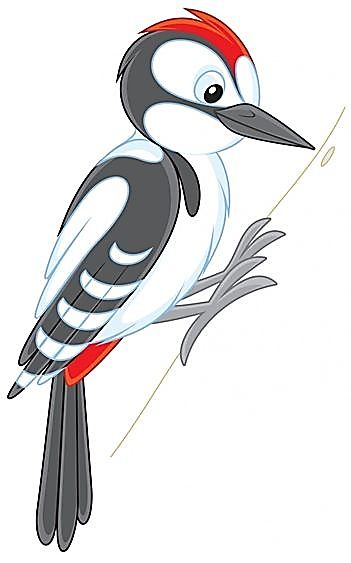 Без початку і кінця
лінія пряма.
Це – точка
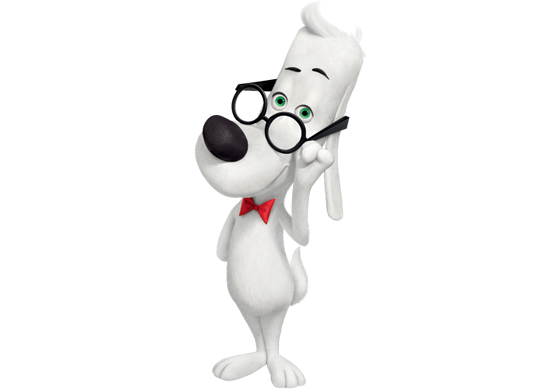 з точок утворюється лінія
це – пряма лінія
Актуалізація знань про геометричні фігури: точка, пряма, крива, ламана лінії
Небо
Пригадайте, де ми «зустрічаємо» пряму лінію?
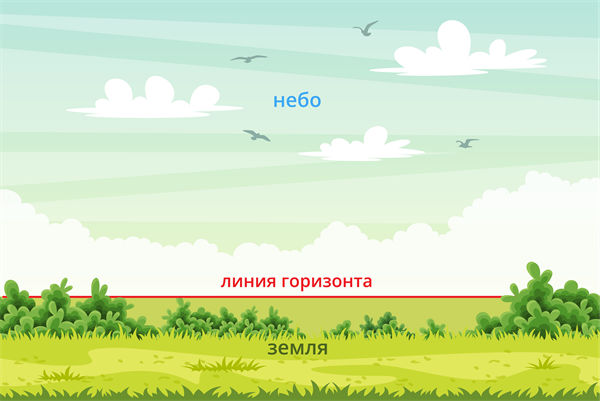 Лінія горизонту
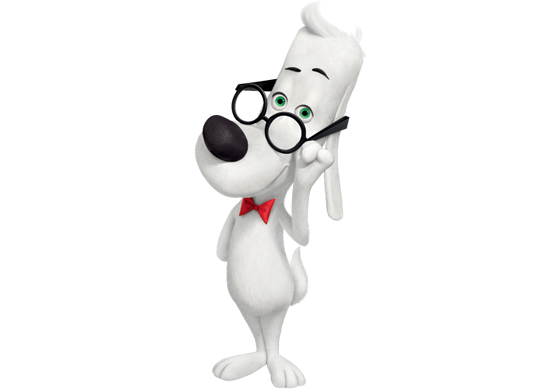 Земля
Тролейбусні дроти
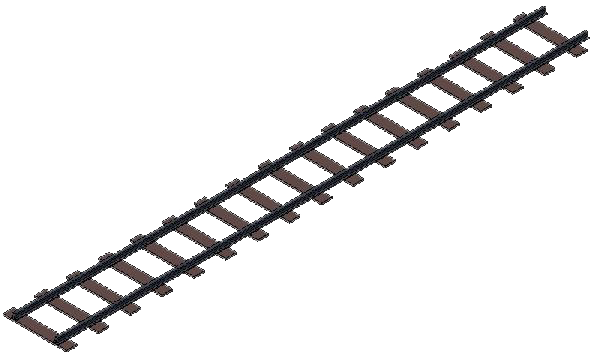 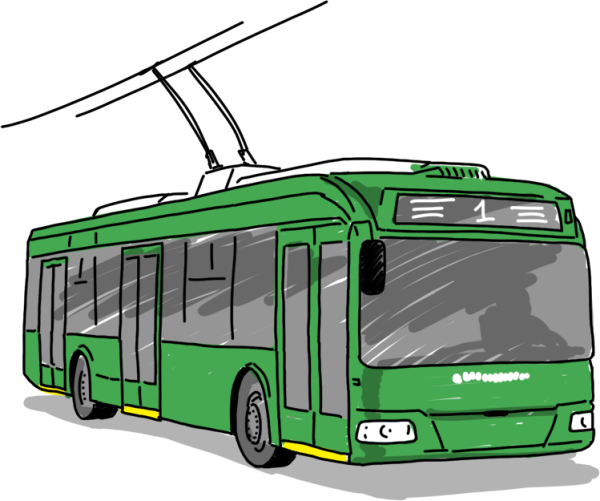 Залізнична колія
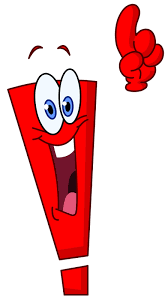 Довідничок
Через одну точку можна провести безліч прямих ліній, що перетинаються.
Через дві точки можна провести тільки одну пряму лінію.
Спільні та відмінні ознаки предметів
Чим різняться лінії на малюнках?
Запам’ятай назви ліній.
Крива
Ламана
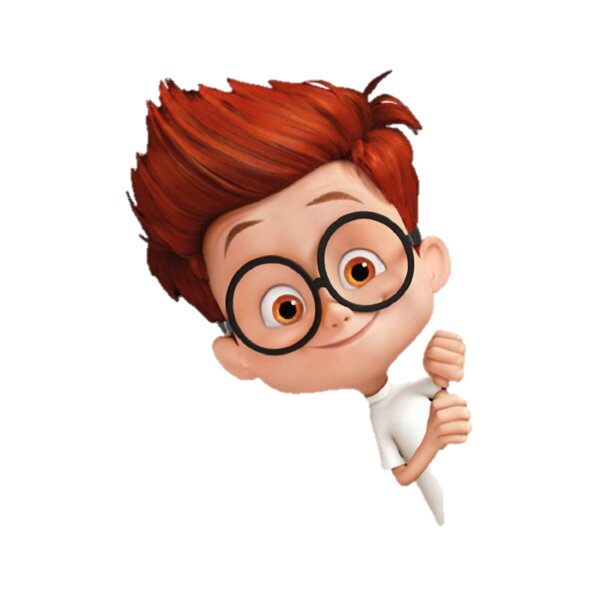 Пряма
Підручник.
Сторінка
4
Руханка
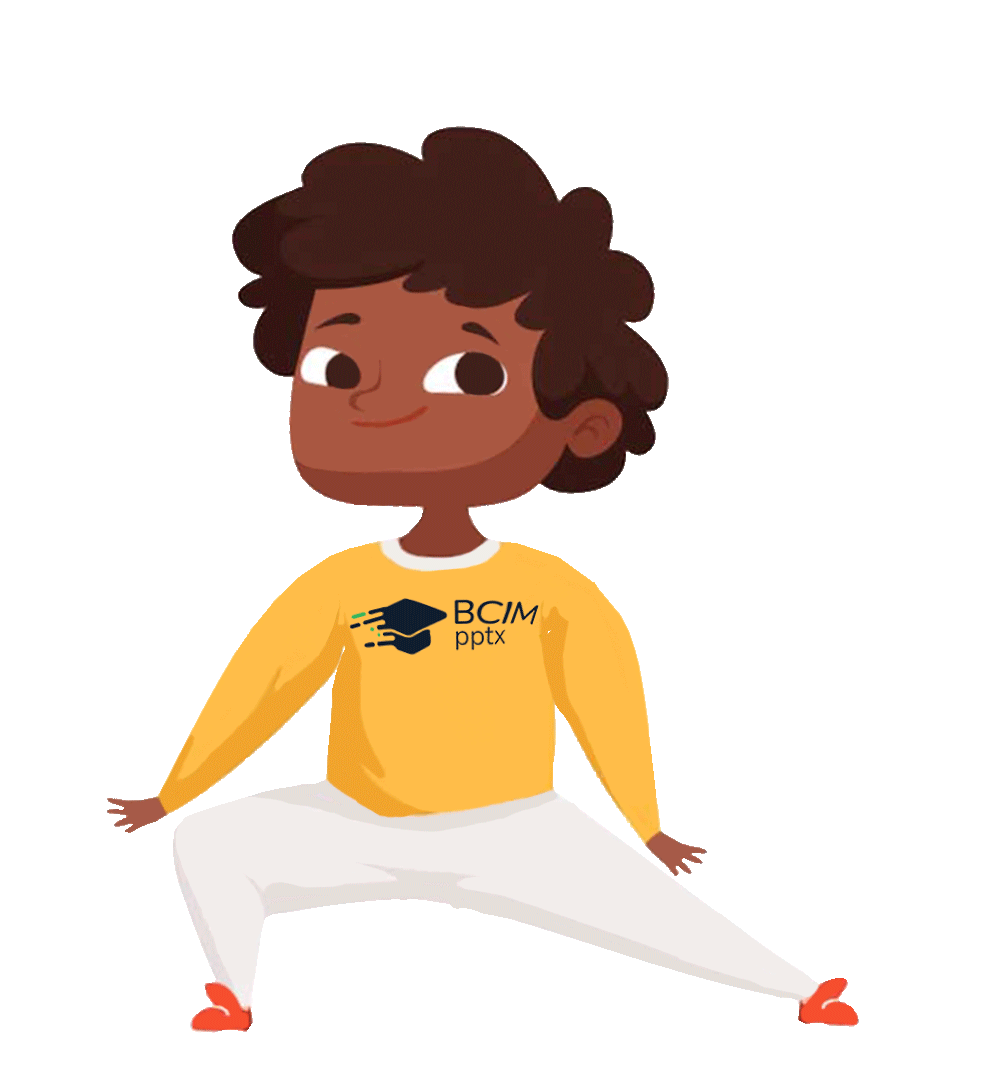 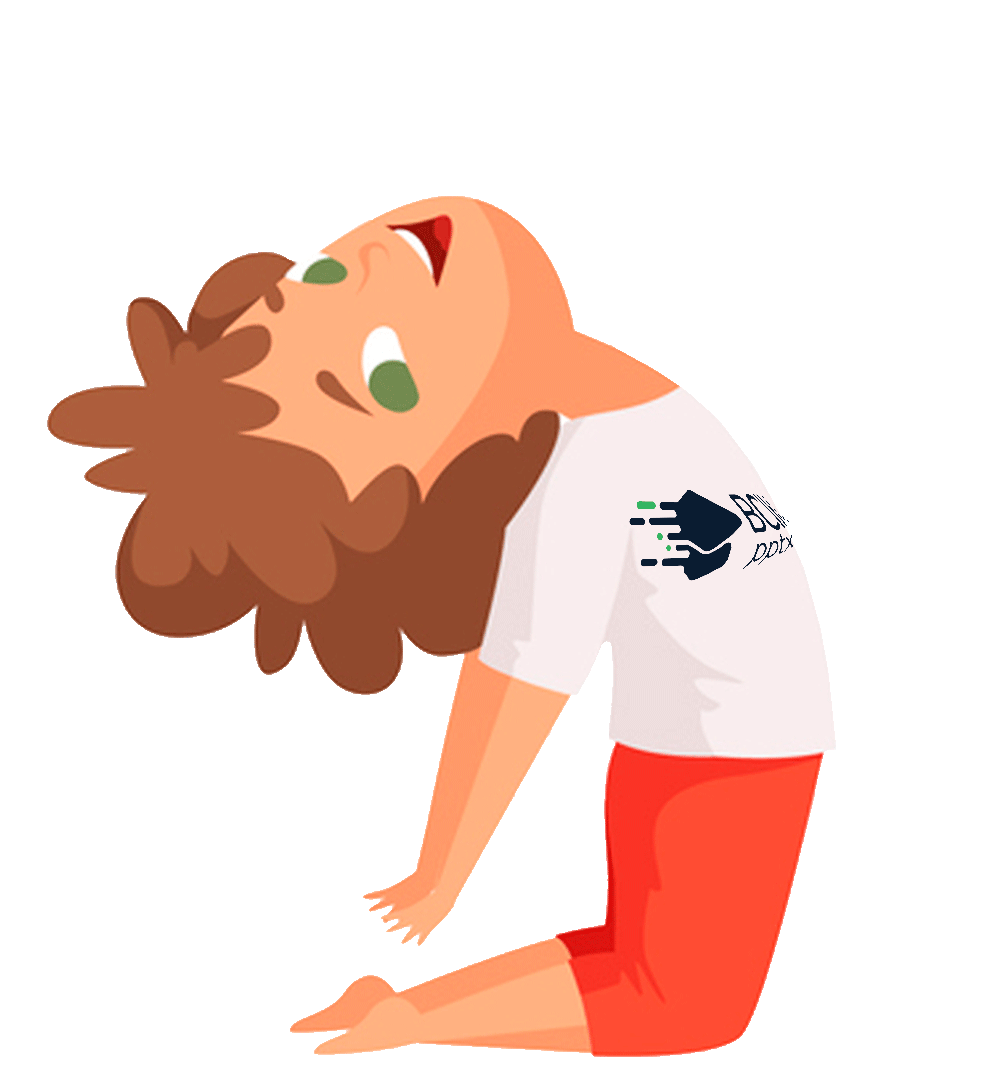 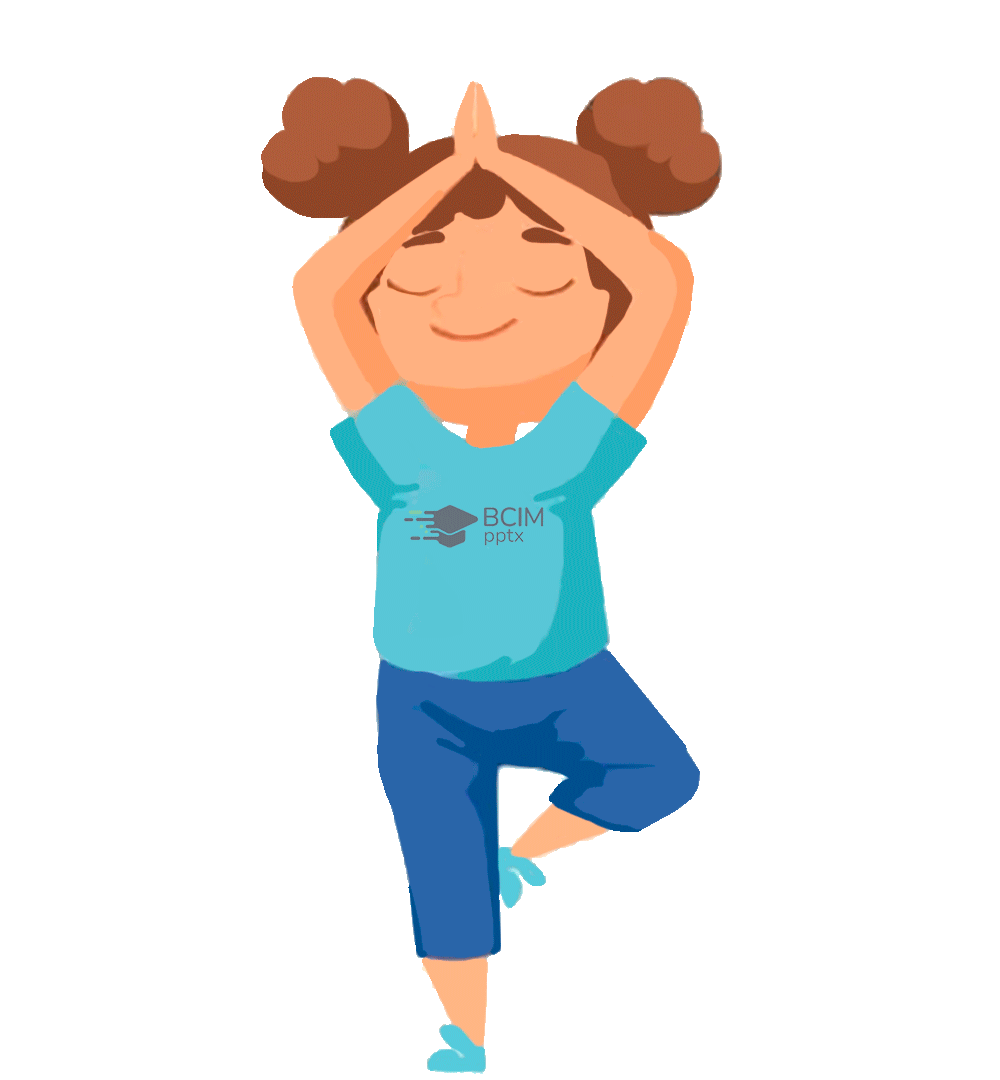 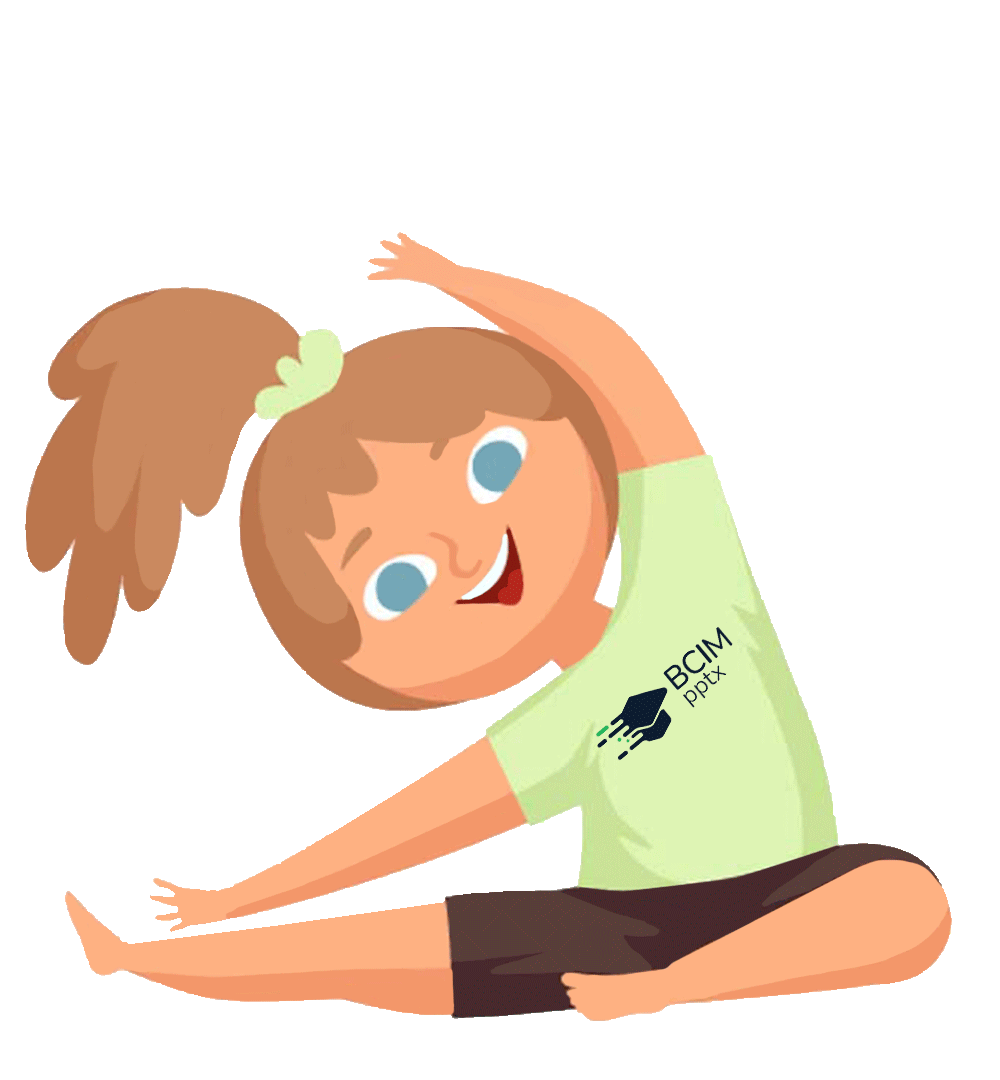 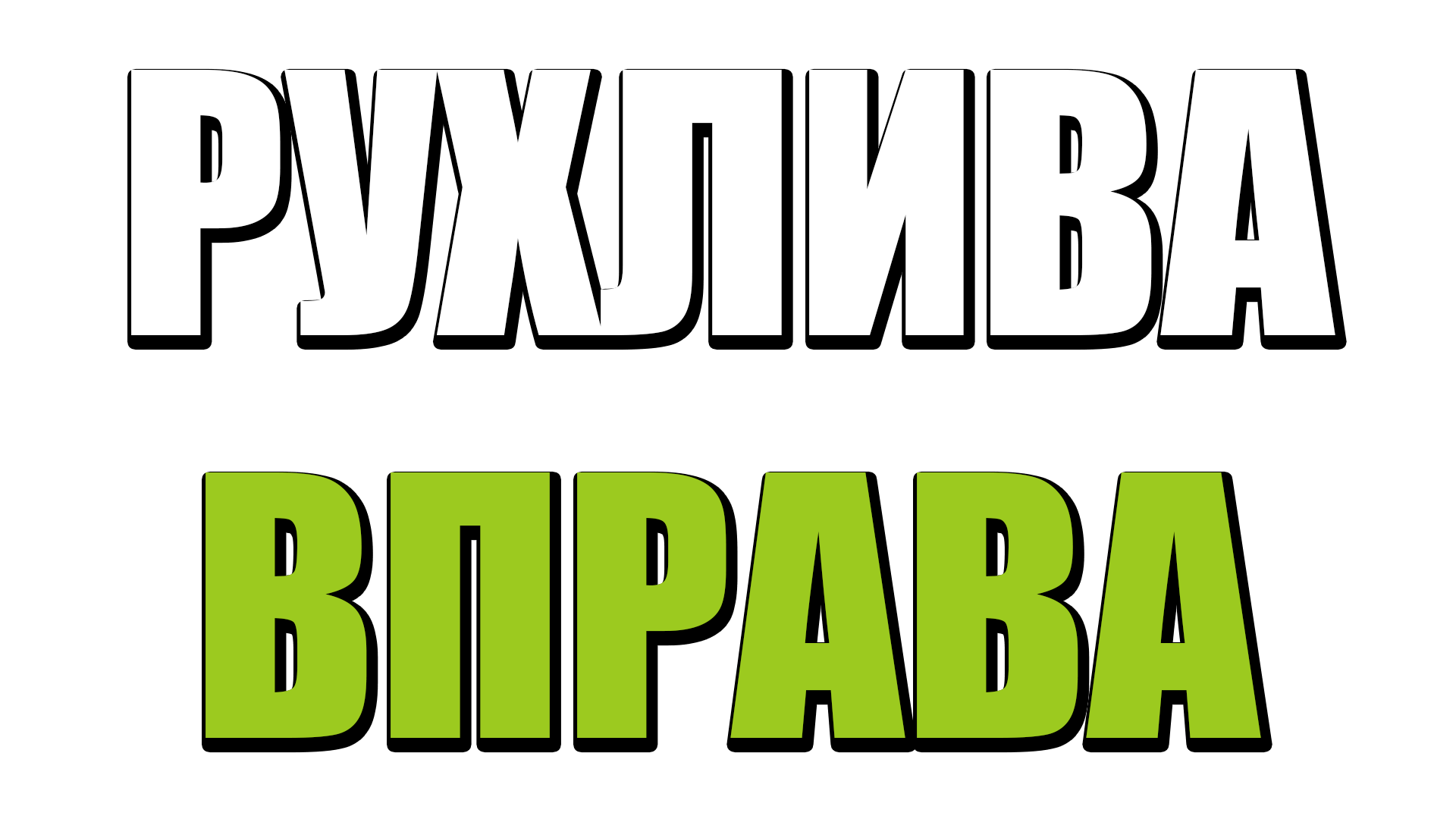 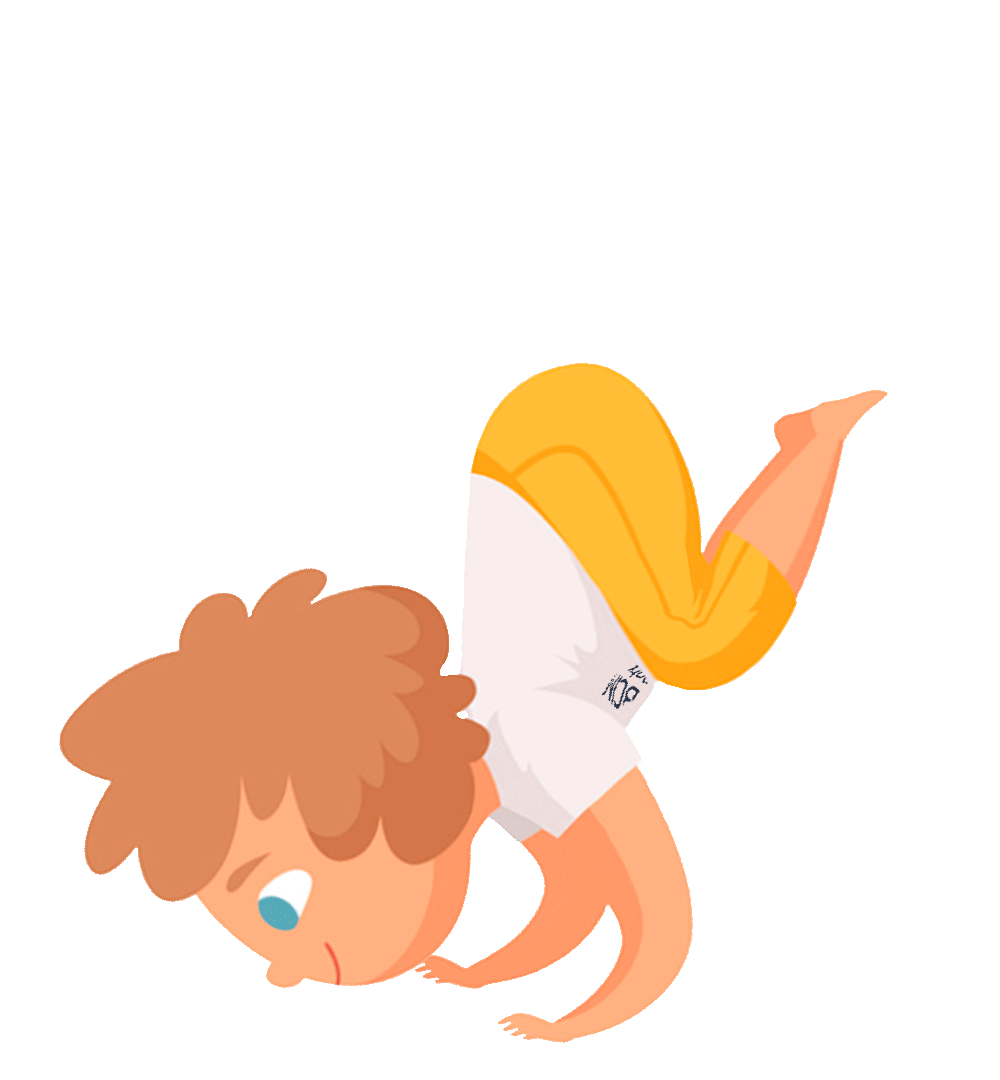 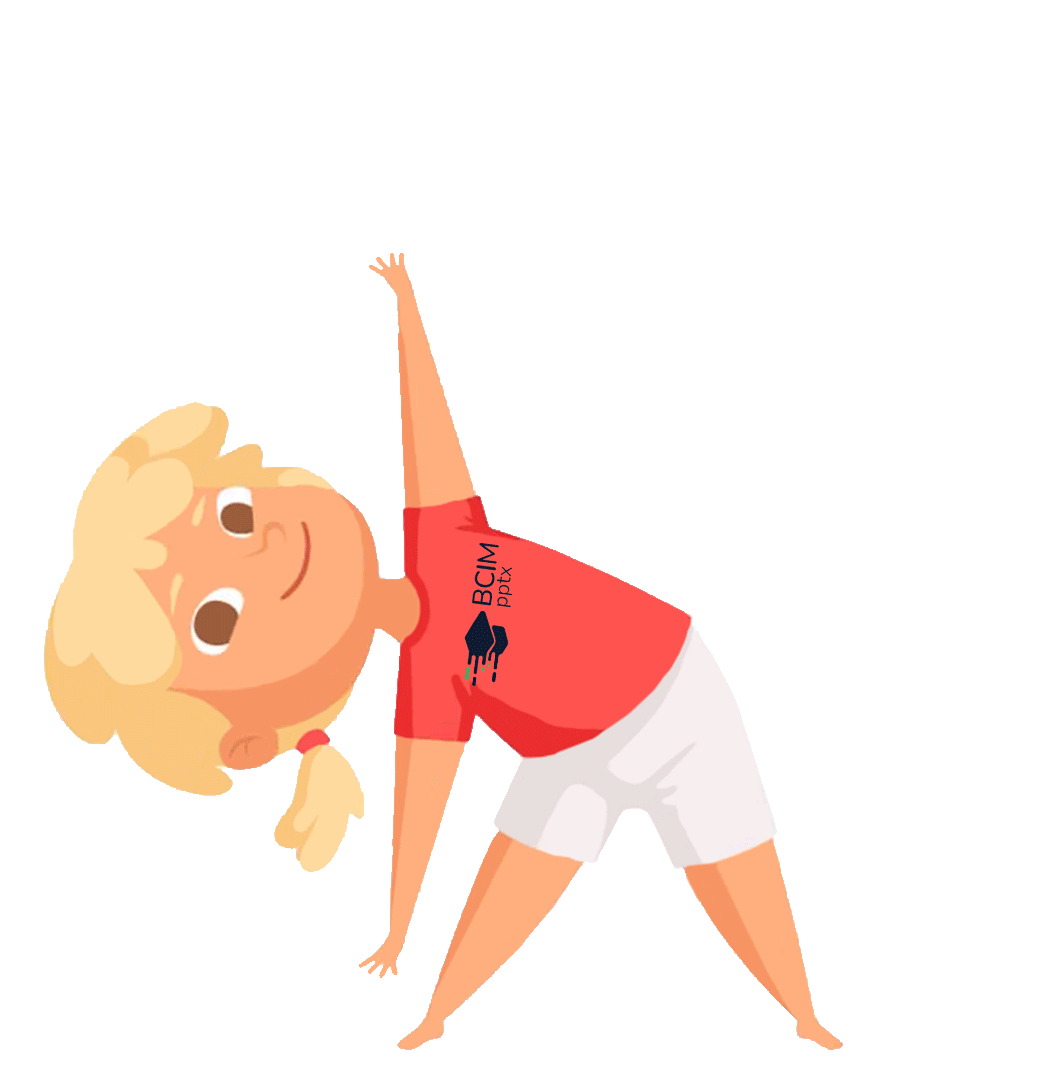 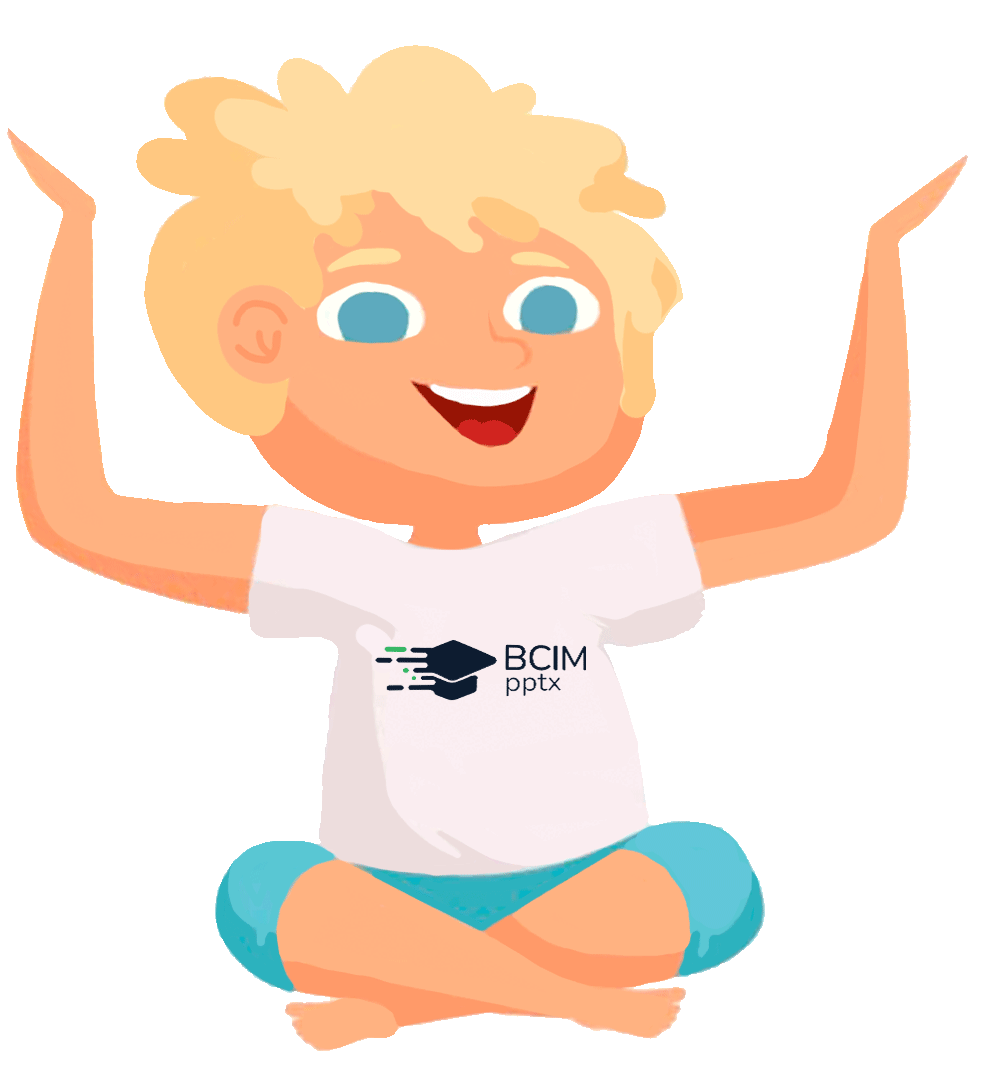 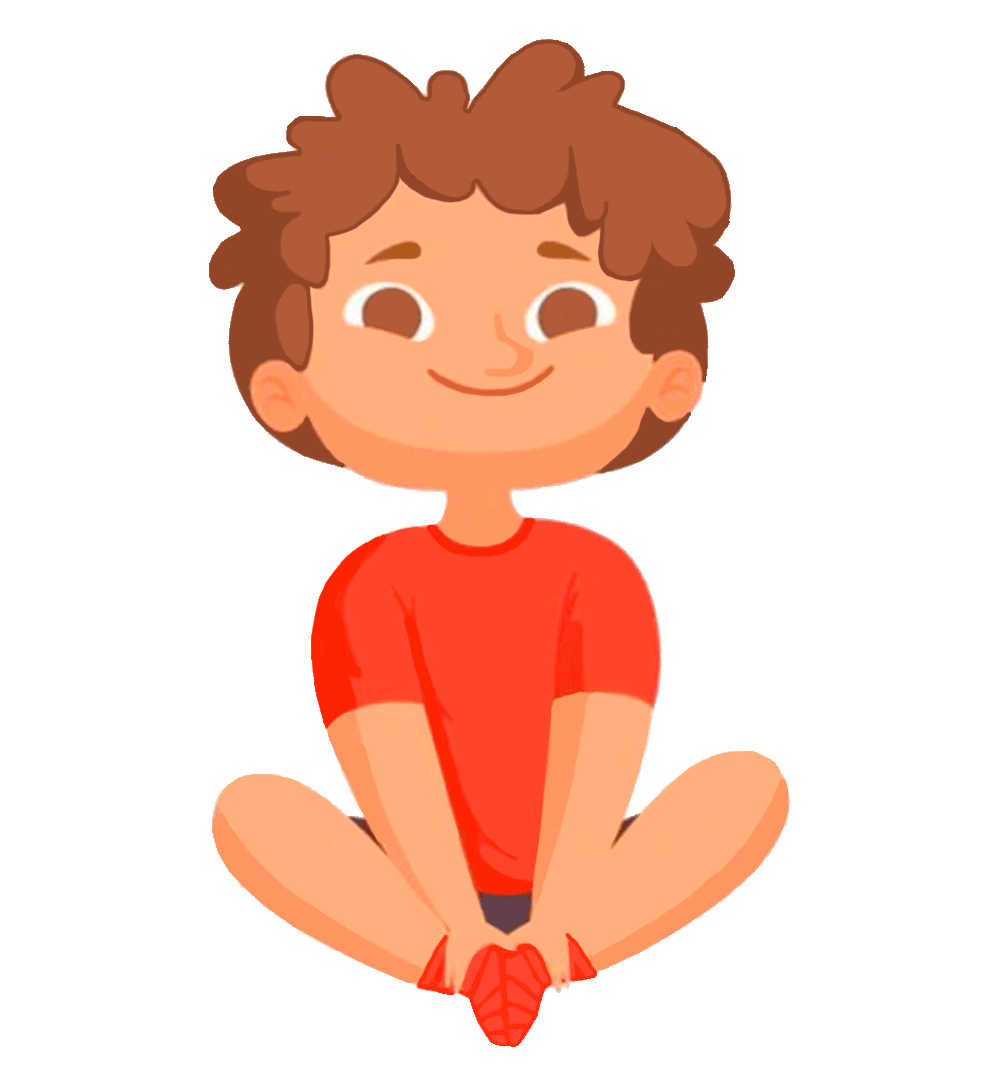 Як ви повинні сидіти за партою?
Ноги повинні стояти повною ступнею на підлозі.
Спина рівна.
Голова нахилена вниз так, аби бачити, що позначено у зошиті.
Лікті – на парті так, аби не звисали.
Між партою і грудьми має бути відстань на ширину долоні.
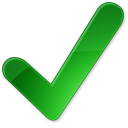 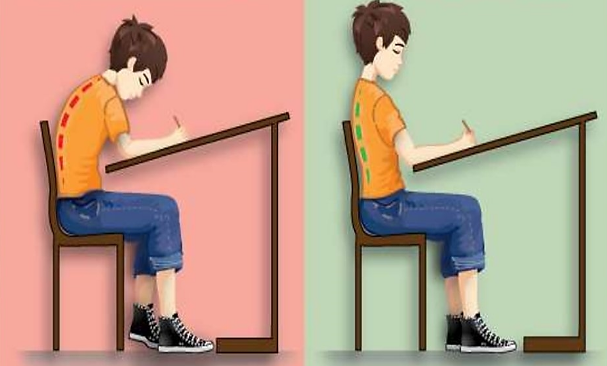 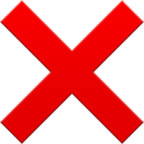 Орієнтування у зошиті
Як потрібно, щоб лежав зошит? Як слід тримати олівця?
Зошит має лежати навкоси.
Олівець тримаємо тільки трьома пальцями – великим, вказівним і середнім.
Олівець більше спирається на середній палець, ми тримаємо його великим і зверху вказівним пальцем.
Усі три пальці знаходяться на відстані 2 см від кінця олівця.
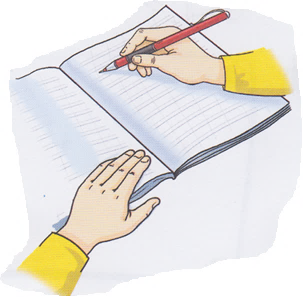 Робота у зошиті
Обведи об'єкти, які належать до однієї групи. 
Для чого призначені ці предмети? 
Скільки їх у кожній групі?
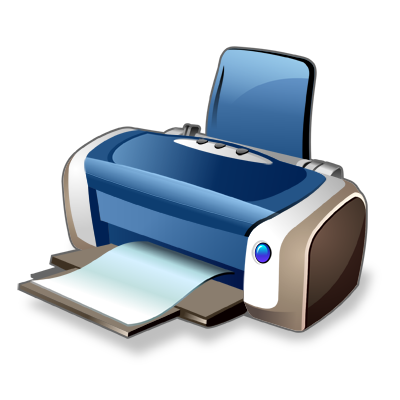 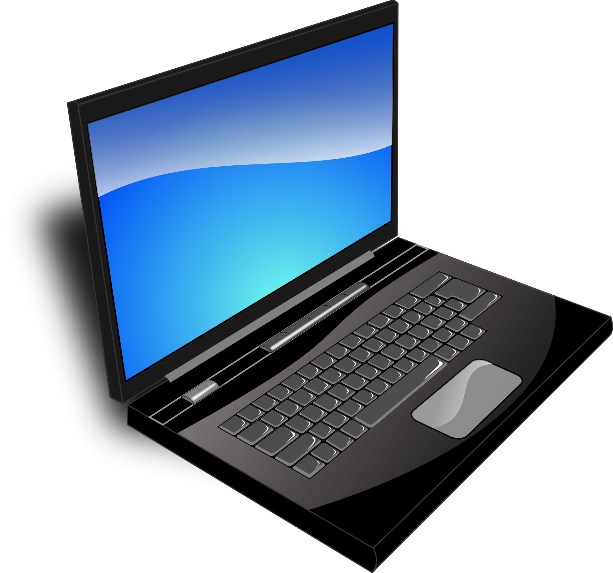 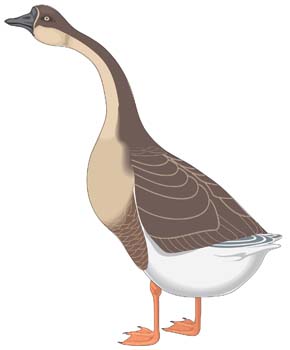 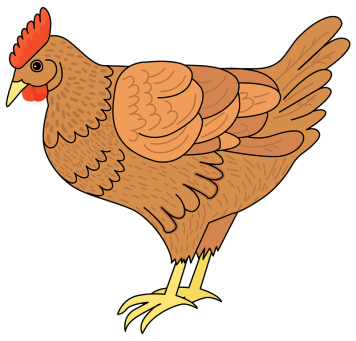 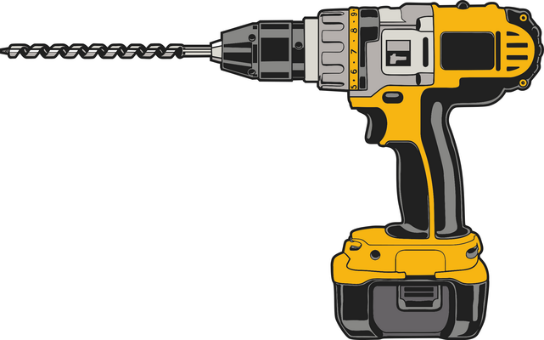 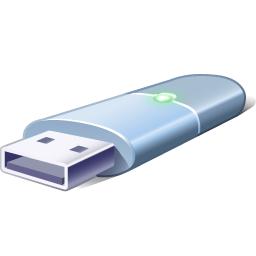 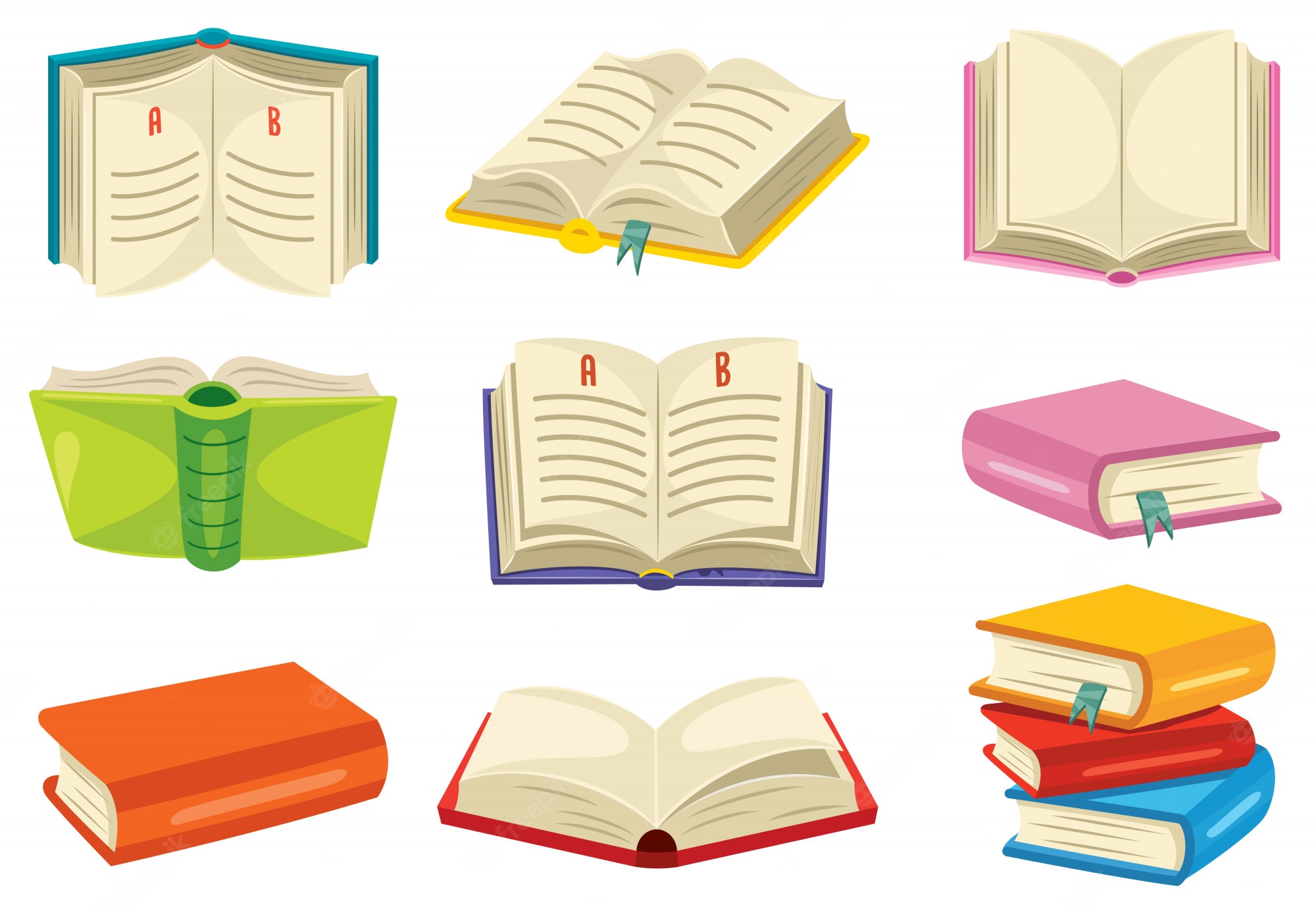 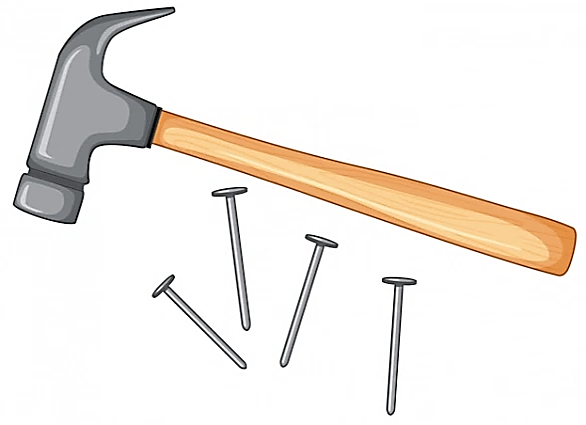 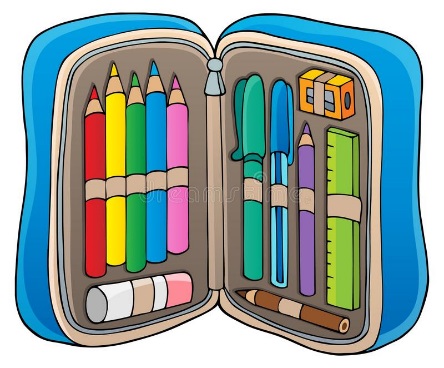 Зошит.
Сторінка
2
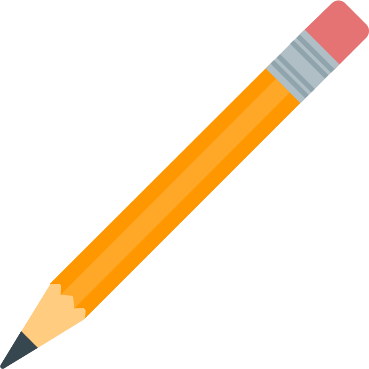 Робота у зошиті
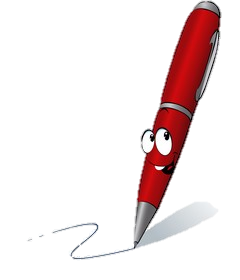 Допиши за зразком.
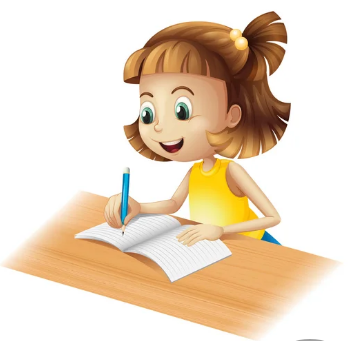 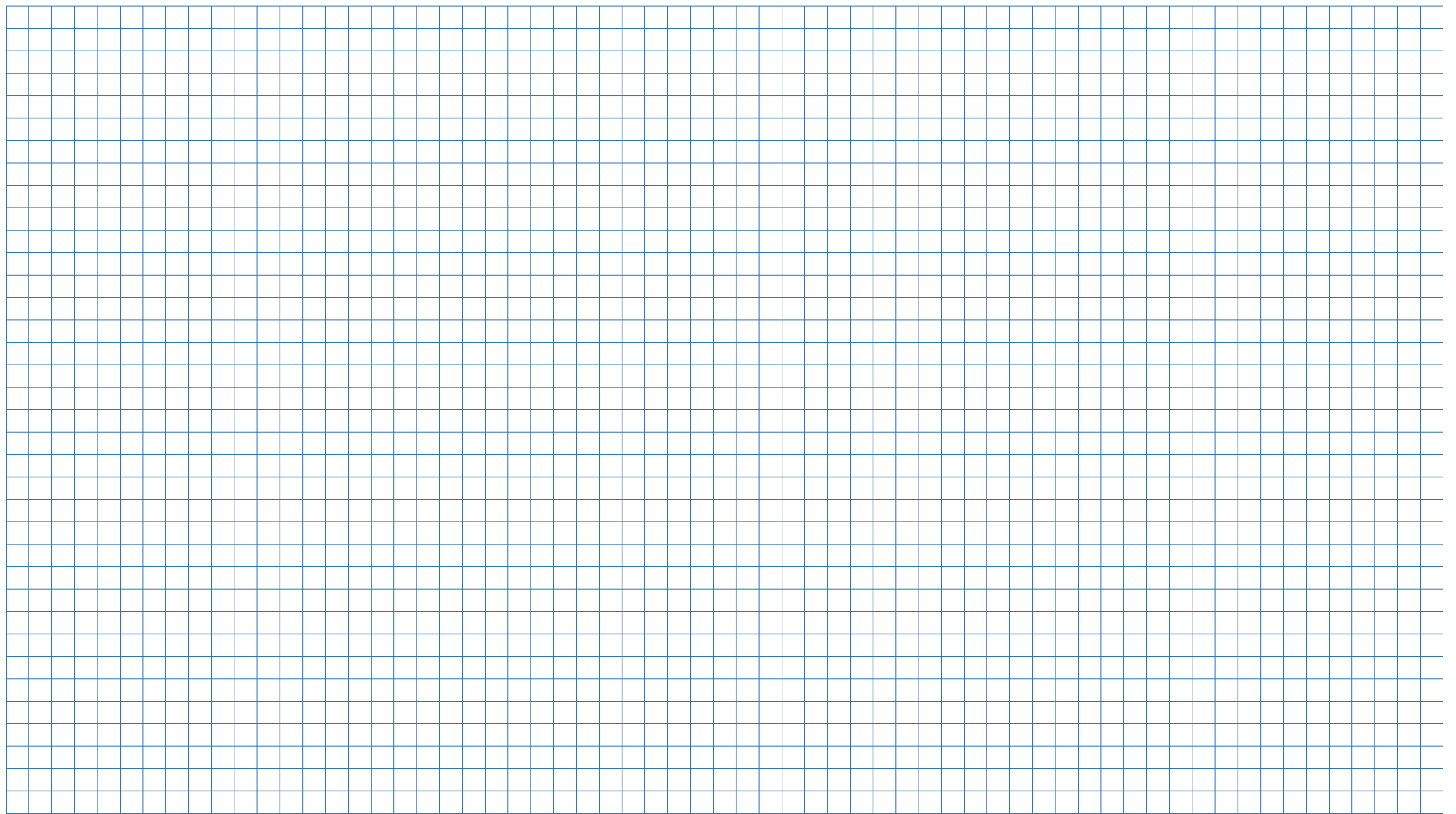 Зошит.
Сторінка
2
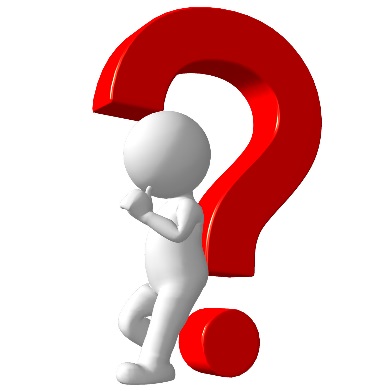 Пальчикова гімнастика
Дерев'яний та довгенький,Маю носик я гостренький.На білому слід лишаюІ всіх діток потішаю.
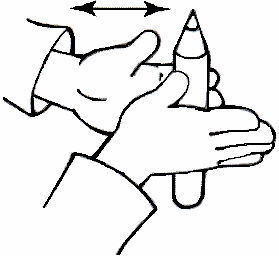 Олівець
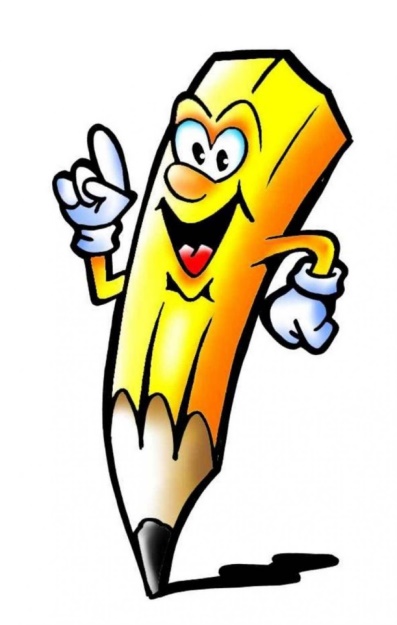 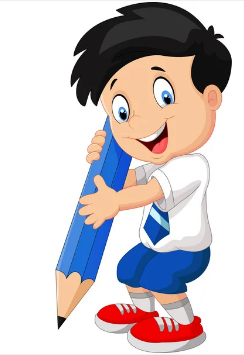 Робота у зошиті
Скільки ліній на малюнку?
Наведи всі прямі олівцем синього кольору, криві –
 олівцем зеленого кольору, ламану – олівцем червоного кольору.
Зошит.
Сторінка
2
Логічна вправа «Чарівний квадрат»
Домалюй в чарівний квадрат фігуру, 
якої бракує.
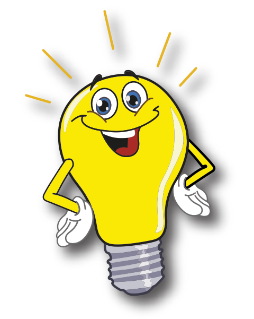 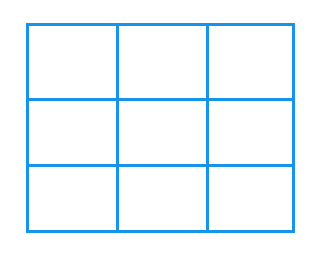 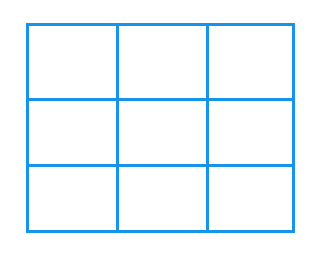 щоби відкрити інтерактивне завдання, натисніть на помаранчевий прямокутник
Відкрити онлайнове інтерактивне завдання
Рефлексія. Оберіть відповідну цеглинку LEGO
Цеглинку LEGO підійміть, зустріч нашу оцініть.
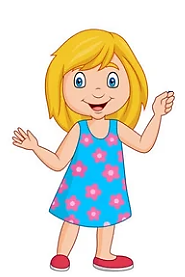 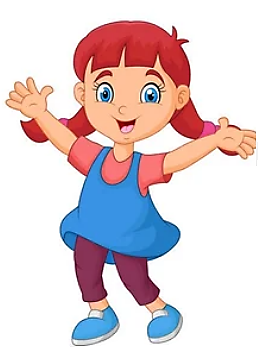 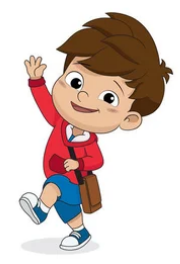 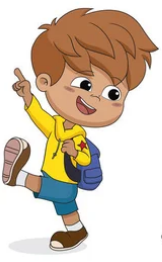 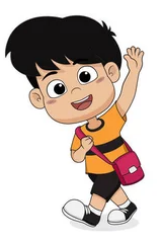 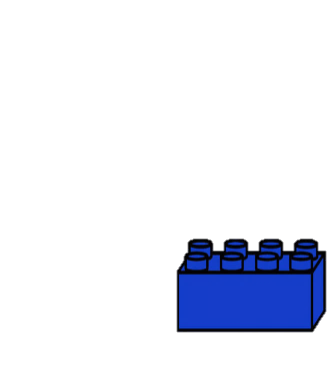 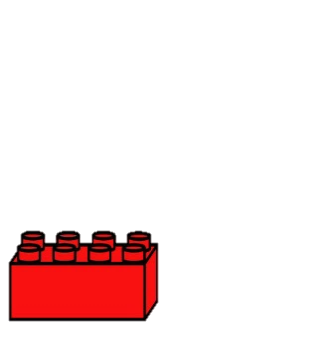 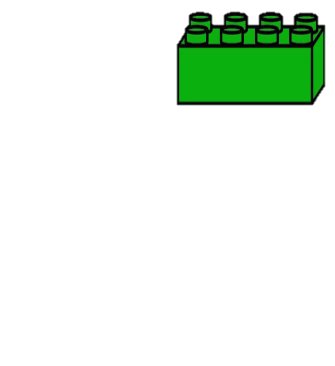 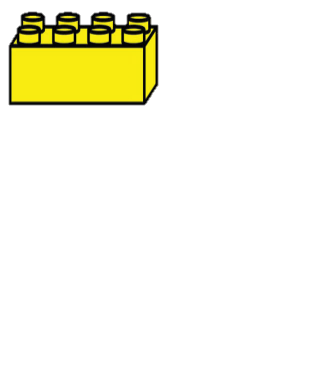 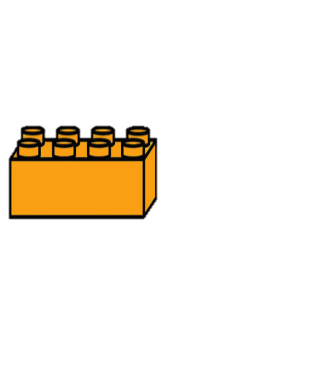 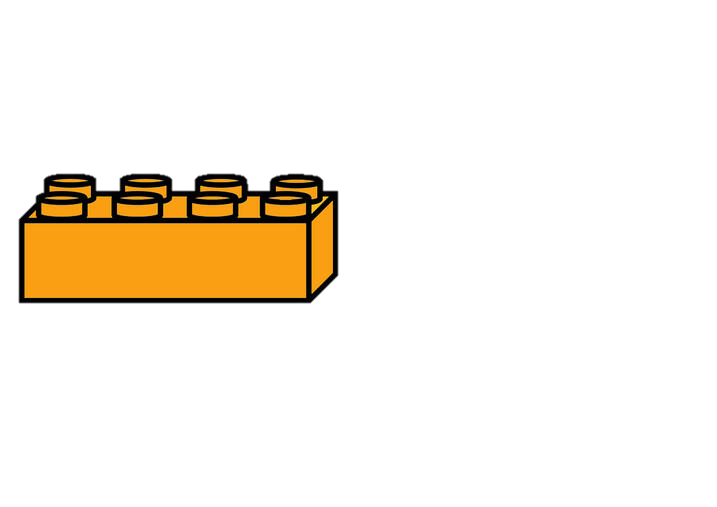 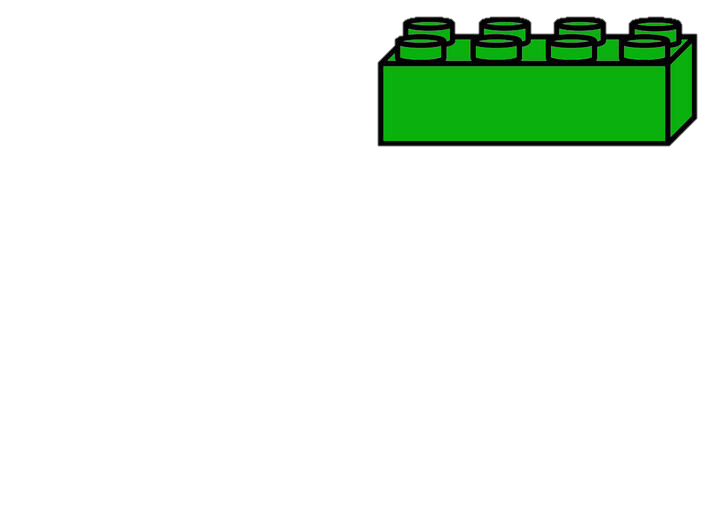 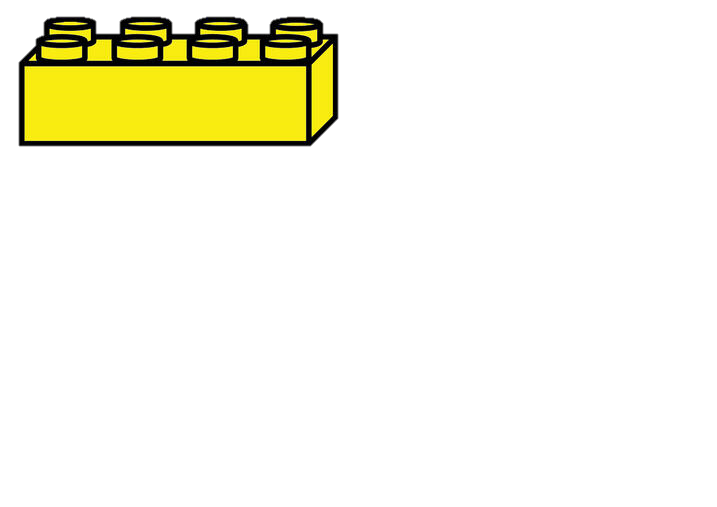 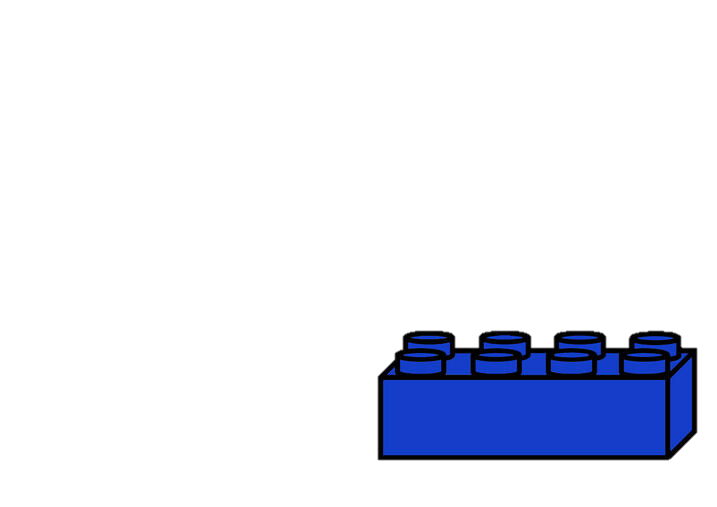 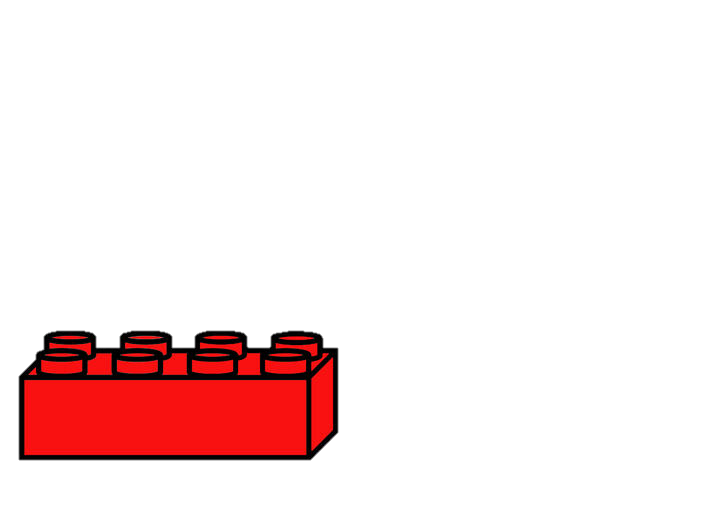 Було цікаво!
У мене все вийшло!
Я дуже втомився!
Все було легко!
Було складно!